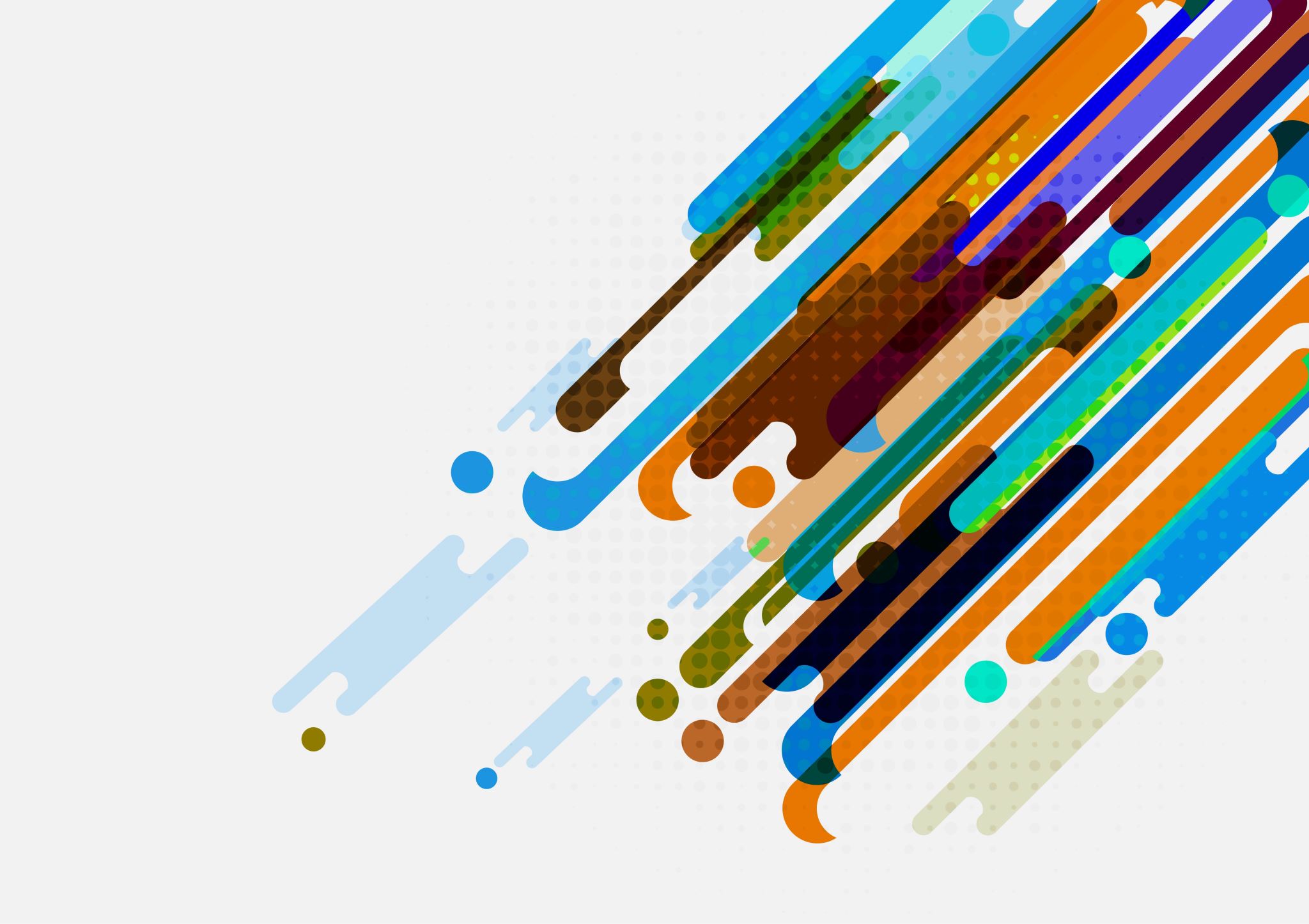 A Spirit of Thankfulness
Various Passages
I. Definitions
Joy 
“A state of well-being or great gladness.”
A settled confidence in God.


Thankfulness
“An expression of appreciation for benefits or blessings.”
Giving gratitude for God’s gifts.
II. Thankfulness Should characterize every believer
Why?
1. You are commanded to be thankful.
1 Thessalonians 5:16-18 (ESV)
Rejoice always, pray without ceasing, give thanks in all circumstances; for this is the will of God in Christ Jesus for you.
II. Thankfulness Should characterize every believer
Why?
2. Thankfulness is inseparably attached to other commands God expects you to obey.
Ephesians 5:18b-20 (ESV)
Be filled with the Spirit, addressing one another in psalms and hymns and spiritual songs, singing and making melody to the Lord with your heart, giving thanks always and for everything to God the Father in the name of our Lord Jesus Christ
II. Thankfulness Should characterize every believer
Why?
2. Thankfulness is inseparably attached to other commands God expects you to obey.
Colossians 2:6-7 (ESV)
Therefore, as you received Christ Jesus the Lord, so walk in him, rooted and built up in him and established in the faith, just as you were taught, abounding in thanksgiving.
II. Thankfulness Should characterize every believer
Why?
2. Thankfulness is inseparably attached to other commands God expects you to obey.
Philippians 4:6 (ESV)
do not be anxious about anything, but in everything by prayer and supplication with thanksgiving let your requests be made known to God.
II. Thankfulness Should characterize every believer
Why?
3. You are to be thankful always and in everything.
1 Thess. 5:18 (ESV):  “ ..give thanks in all circumstances..”
Eph. 5:18b-20a (ESV) :  “Be filled with the Spirit … giving thanks always and for everything...”
Col. 2:6-7 (ESV) :  “As you received Christ … so walk in him … abounding in thanksgiving.”
Phil. 4:6 (ESV):  “do not be anxious about anything, but in everything by prayer and supplication 
                        with thanksgiving let your requests be made known to God.”
II. Thankfulness Should characterize every believer
Why?
3. You are to be thankful always and in everything.
2 Corinthians 11:23b-27 (ESV)
… with far greater labors, far more imprisonments, with countless beatings, and often near death. Five times I received at the hands of the Jews the forty lashes less one. Three times I was beaten with rods. Once I was stoned. Three times I was shipwrecked; a night and a day I was adrift at sea; on frequent journeys, in danger from rivers, danger from robbers, danger from my own people, danger from Gentiles, danger in the city, danger in the wilderness, danger at sea, danger from false brothers; in toil and hardship, through many a sleepless night, in hunger and thirst, often without food, in cold and exposure.
II. Thankfulness Should characterize every believer
Why?
3. You are to be thankful always and in everything.
Colossians 2:6-7 (ESV)
Therefore, as you received Christ Jesus the Lord, so walk in him, rooted and built up in him and established in the faith, just as you were taught, abounding in thanksgiving.

Abounding = “above and over everything else”
II. Thankfulness Should characterize every believer
Why?
4. God gives you every reason to be thankful.
a: for salvation
2 Thessalonians 2:13 (ESV)
But we ought always to give thanks to God for you, brothers beloved by the Lord, because God chose you as the firstfruits to be saved, through sanctification by the Spirit and belief in the truth.
II. Thankfulness Should characterize every believer
Why?
4. God gives you every reason to be thankful.
a: for salvation
Colossians 1:3-4 (ESV)
We always thank God, the Father of our Lord Jesus Christ, when we pray for you, since we heard of your faith in Christ Jesus and of the love that you have for all the saints,
II. Thankfulness Should characterize every believer
Why?
4. God gives you every reason to be thankful.
a: for salvation
Ephesians 2:1-2a (ESV)
 And you were dead in the trespasses and sins in which you once walked
1 Peter 1:3 (ESV)
Blessed be the God and Father of our Lord Jesus Christ! According to his great mercy, he has caused us to be born again to a living hope through the resurrection of Jesus Christ from the dead,
II. Thankfulness Should characterize every believer
Why?
4. God gives you every reason to be thankful.
a: for salvation
Ephesians 2:1-2a (ESV)
 And you were dead in the trespasses and sins in which you once walked
Hebrews 12:2 (ESV)
looking to Jesus, the founder and perfecter of our faith, who for the joy that was set before him endured the cross, despising the shame, and is seated at the right hand of the throne of God.
II. Thankfulness Should characterize every believer
Why?
4. God gives you every reason to be thankful.
b: for God’s Word.
1 Thessalonians 2:13 (ESV)
And we also thank God constantly for this, that when you received the word of God, which you heard from us, you accepted it not as the word of men but as what it really is, the word of God, which is at work in you believers.
II. Thankfulness Should characterize every believer
Why?
4. God gives you every reason to be thankful.
b: for God’s Word.
Jeremiah 15:16 (ESV)
Your words were found, and I ate them, and your words became to me a joy and the delight of my heart, for I am called by your name, O LORD, God of hosts.
II. Thankfulness Should characterize every believer
Why?
4. God gives you every reason to be thankful.
b: for God’s Word.
Colossians 3:15b-17 (ESV)
And be thankful. Let the word of Christ dwell in you richly, teaching and admonishing one another in all wisdom, singing psalms and hymns and spiritual songs, with thankfulness in your hearts to God. And whatever you do, in word or deed, do everything in the name of the Lord Jesus, giving thanks to God the Father through him.
II. Thankfulness Should characterize every believer
Why?
4. God gives you every reason to be thankful.
c: for your church family.
Rom. 1:8: First, I thank my God through Jesus Christ for all of you…
1 Cor. 1:4: I give thanks to my God always for you…
Eph. 1:16: I do not cease to give thanks to you…
Phil. 1:3: I thank my God in all my remembrance of you…
Col. 1:3: We always thank God … when we pray for you.
1 Thess. 1:2: We give thanks to God always for all of you, constantly…
2 Thess. 1:3: We ought always to give thanks to God for you…
(all above passages are from the ESV)
II. Thankfulness Should characterize every believer
Why?
4. God gives you every reason to be thankful.
d: for every spiritual blessing.
Ephesians 1:3 (ESV)
Blessed be the God and Father of our Lord Jesus Christ, who has blessed us in Christ with every spiritual blessing in the heavenly places,
II. Thankfulness Should characterize every believer
Why?
4. God gives you every reason to be thankful.
e: for every good and perfect gift.
Matthew 5:45b (ESV)
For he makes his sun rise on the evil and on the good, and sends rain on the just and on the unjust.
James 1:17 (ESV)
Every good gift and every perfect gift is from above, coming down from the Father of lights, with whom there is no variation or shadow due to change.
II. Thankfulness Should characterize every believer
Why?
1. You are commanded to be thankful.
2. Thankfulness is inseparably attached to other commands.
3. You are to be thankful always and in everything.
4. God gives you every reason to be thankful.
5. Next week….